Особенности разработки технологических спектрометров для измерения объёмной активности ИРГ и жидкостей с применением сцинтилляционных детекторов
Доклад 08-10.02.2022
Научно-практическая конференция «Физико-технические интеллектуальные системы»(ФТИС-2022)
Дерябина Мария Дмитриевна
Начальник лаборатории отдела СРК АО «СНИИП»
Вопрос надежности и безопасности современных АЭС
Ужесточение требований к радиационному контролю:
Возрастающий объём и значимость параметров, контролируемых при помощи спектрометров из состава АСРК
Увеличение 
каналов контроля АСРК
Количественное
Повышение требований к метрологическим характеристикам ТС АСРК
Качественное
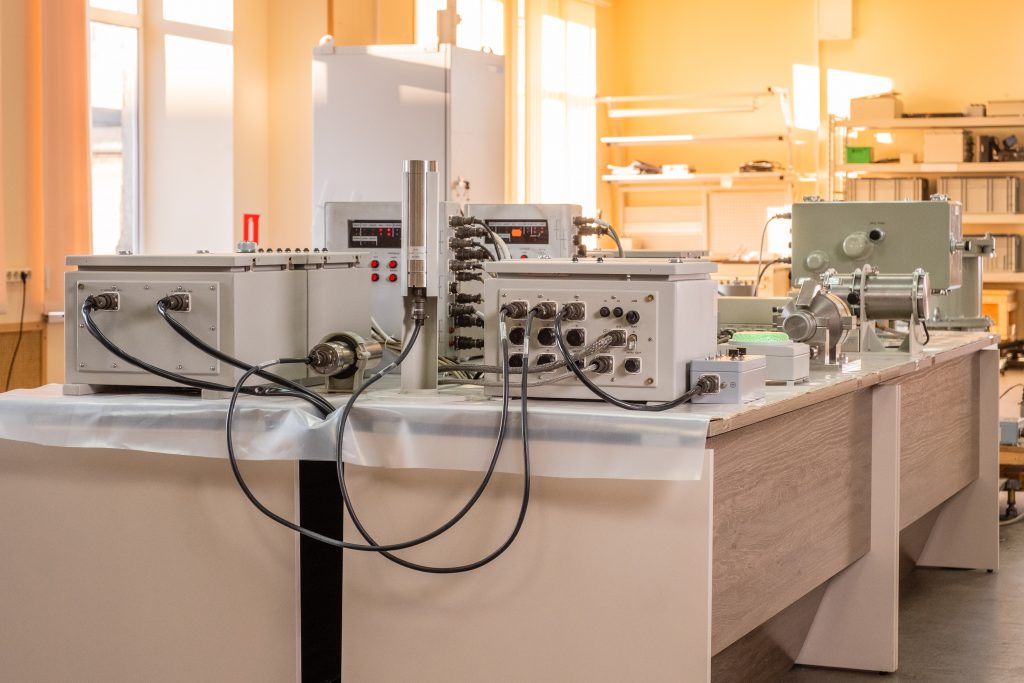 Задачи спектрометрических каналов контроля АСРК АЭС
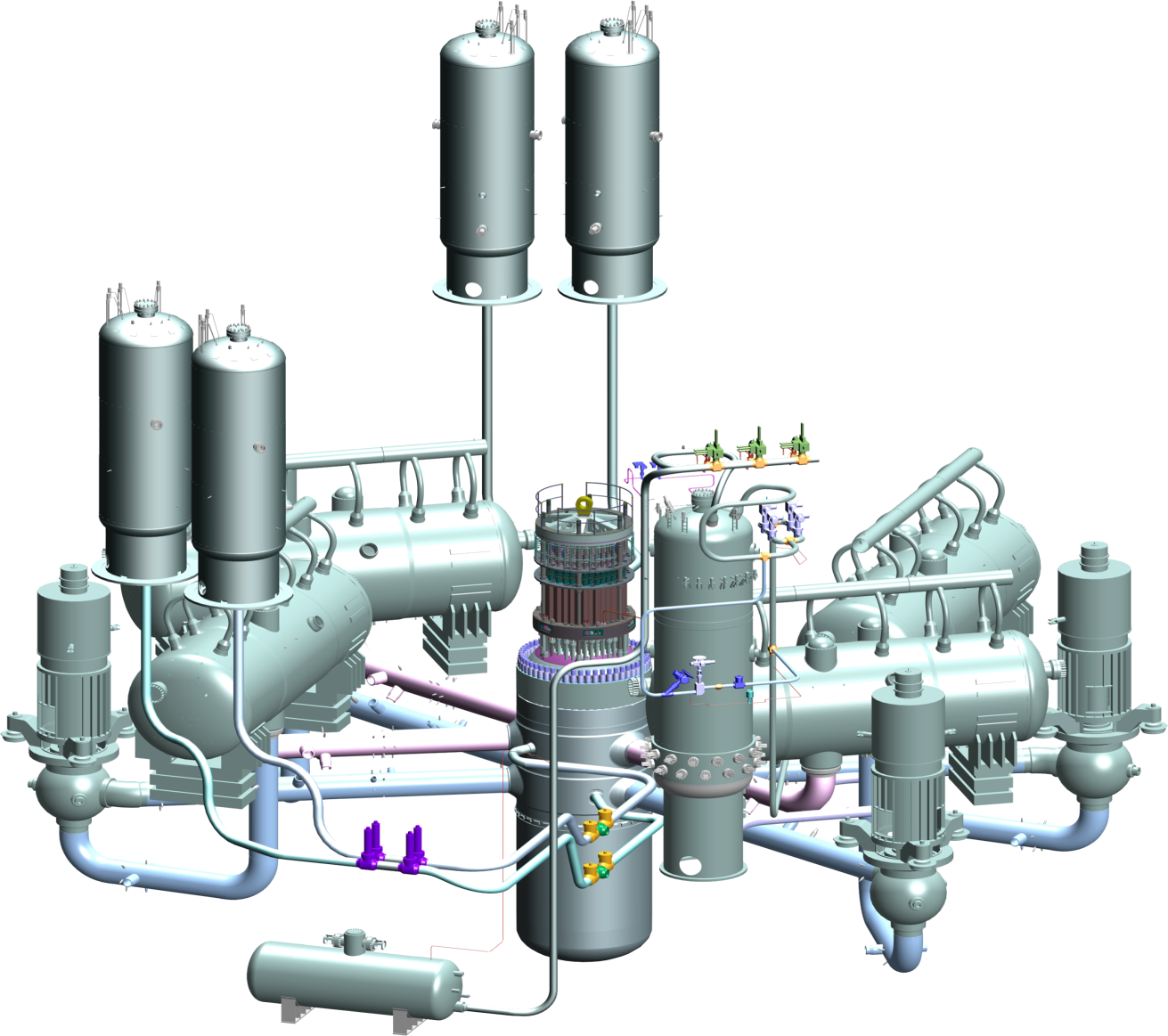 обеспечение оптимальных и безопасных технологических режимов работы АЭС:

контроль УА радиоизотопов I131-I135 в теплоносителе
контроль содержания примесей в теплоносителе
контроль ОА Na24 в жидких средах
контроль ОА N16 в остром паре
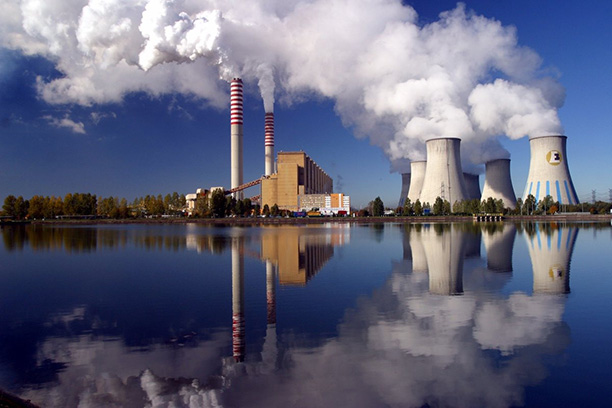 мониторинг воздействия АЭС на окружающую среду

контроль ОА ИРГ в выбросах АЭС через венттрубу
контроль ОА изотопов I131, Cs134, Cs137, Co60и др. в аэрозольной форме в выбросах через венттрубу
контроль ОА радиоизотопов в сбросах АЭС в водные объекты
Разрабатываемая в АО «СНИИП»спектрометрическая аппаратура
Блоки измерительные из состава спектрометров
Технологические спектрометры
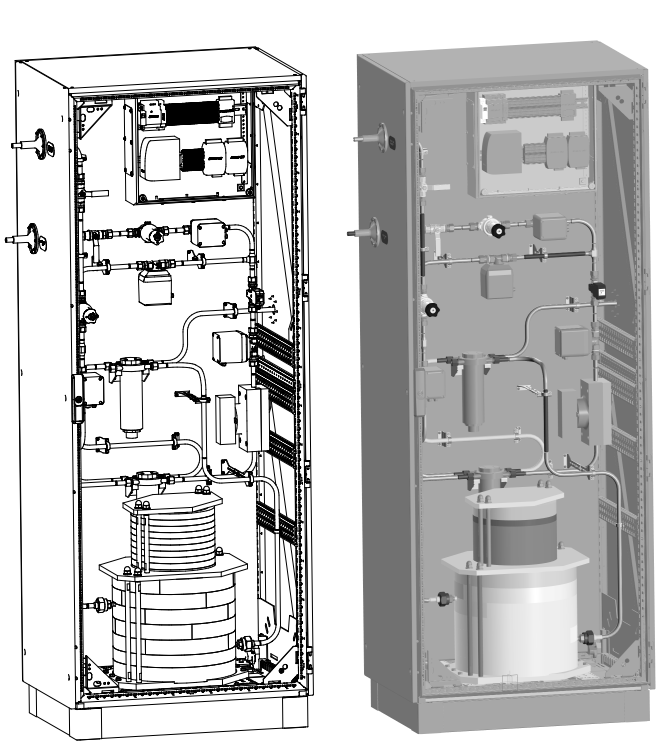 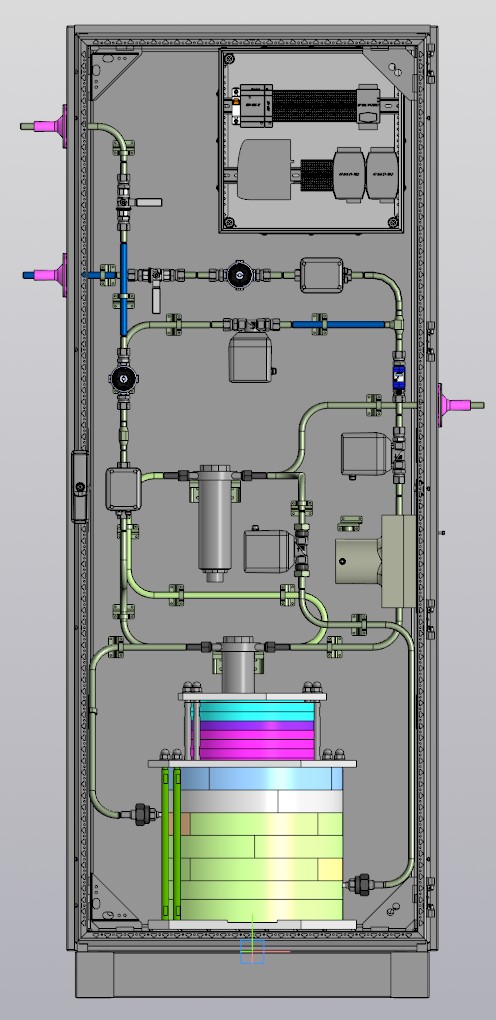 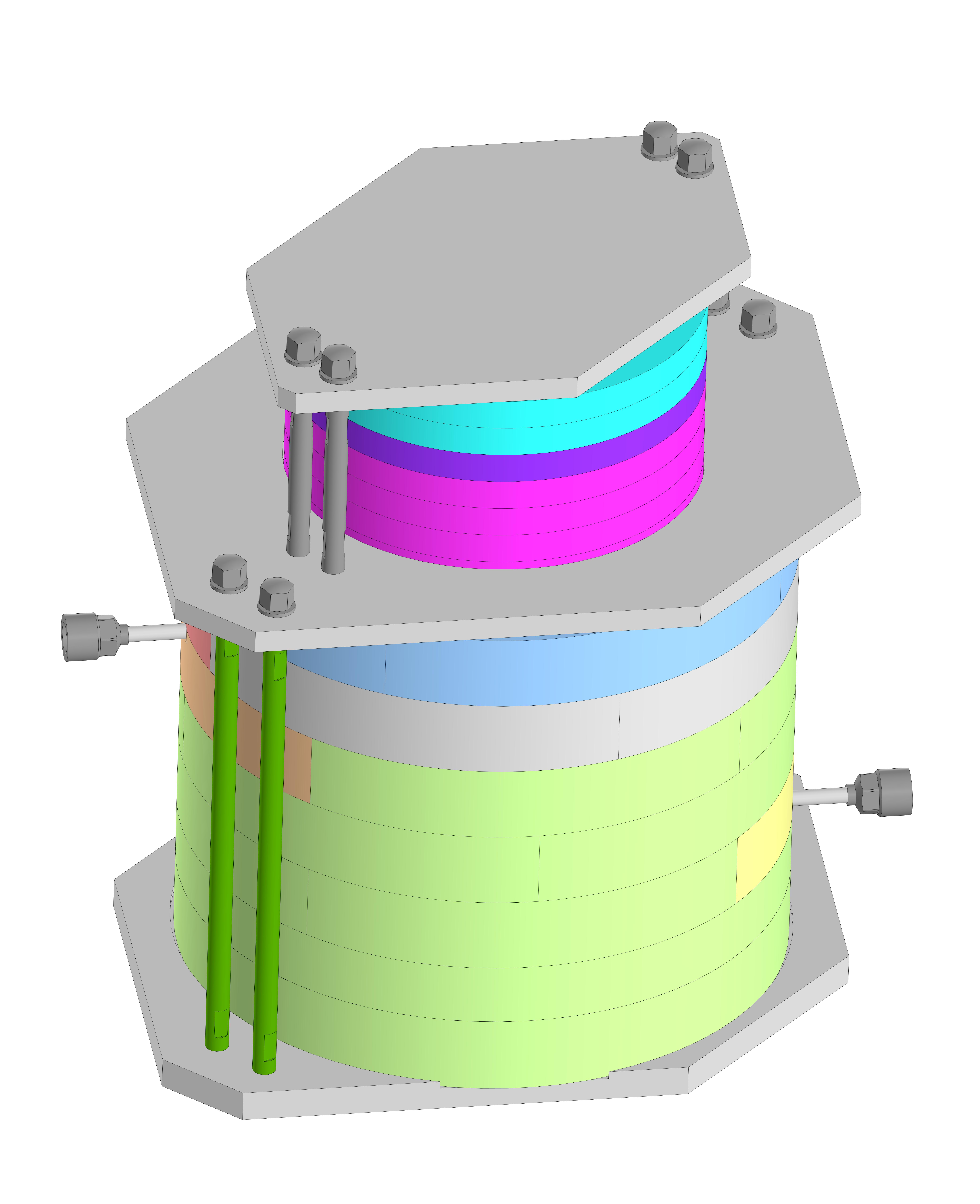 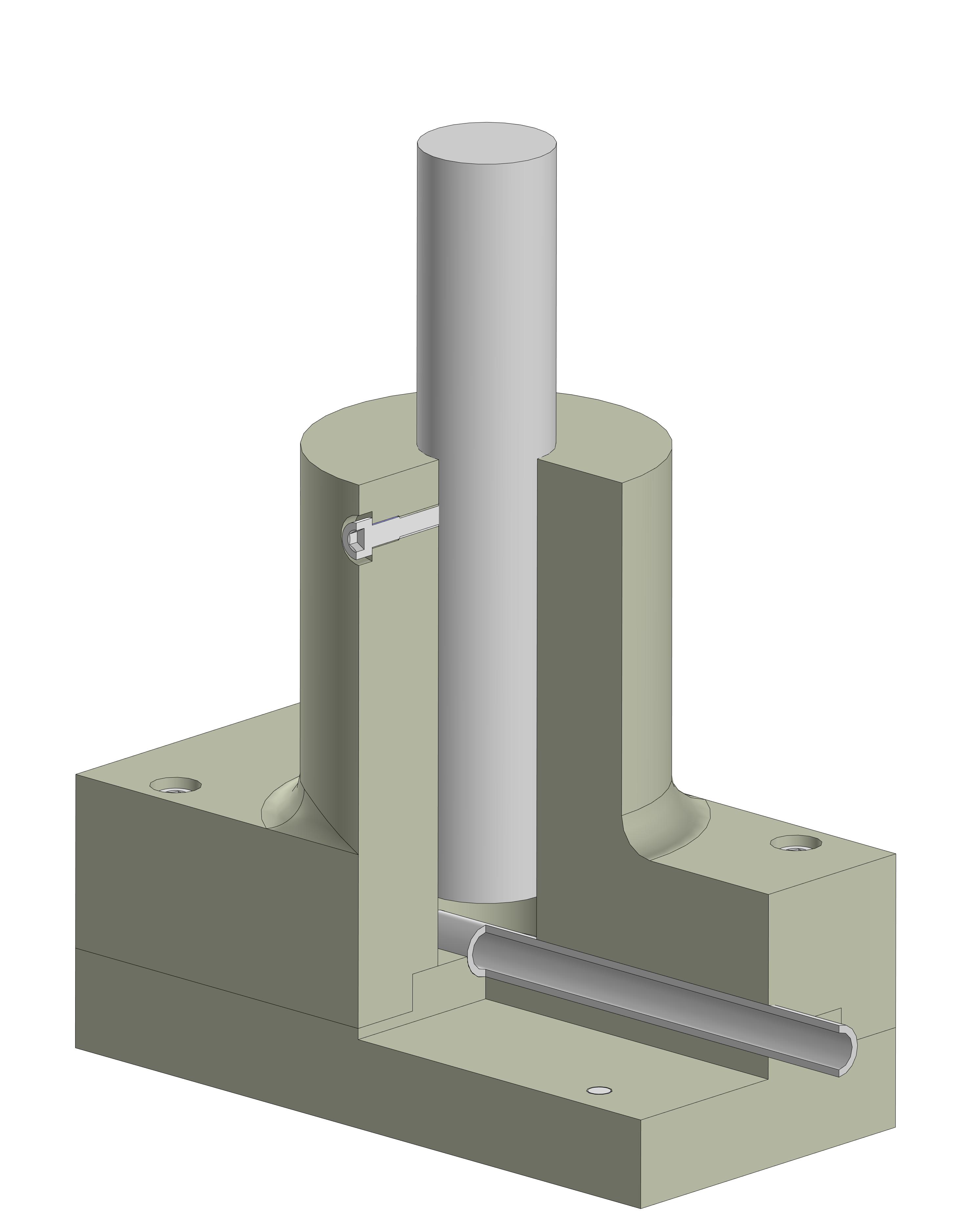 Блок измерениямалой активности
Блок большоймалой активности
СЕГ-01Р
СГГ-02Р
Обзор инновационных технических решений
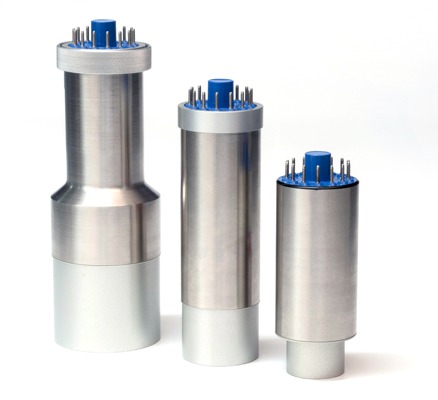 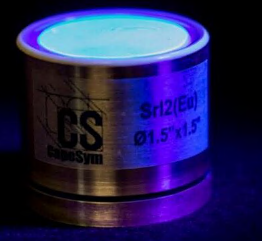 1. Использование «интеллектуальных» БД
в составе разрабатываемых технологических спектрометров (СЕГ-01Р, СГГ-02Р).




2. Применение программного пакета «Компас» (АСКОН) при конструировании и разработке различных типов схем (СЕГ-01Р, СГГ-02Р).




3. Применение SCADA-системы «Trace mode 6» при создании системы управления пробоотбором СЕГ-01Р и СГГ-02Р.
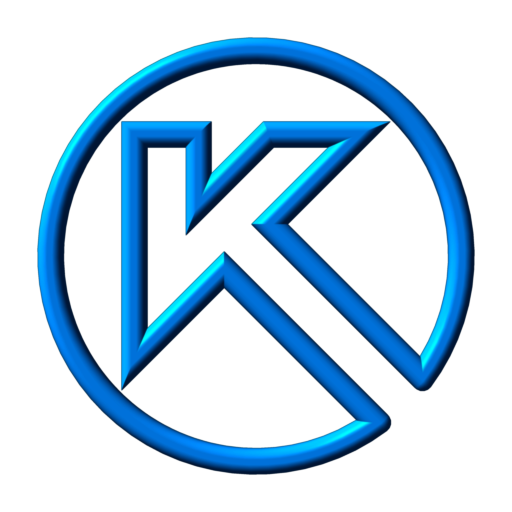 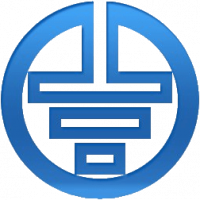 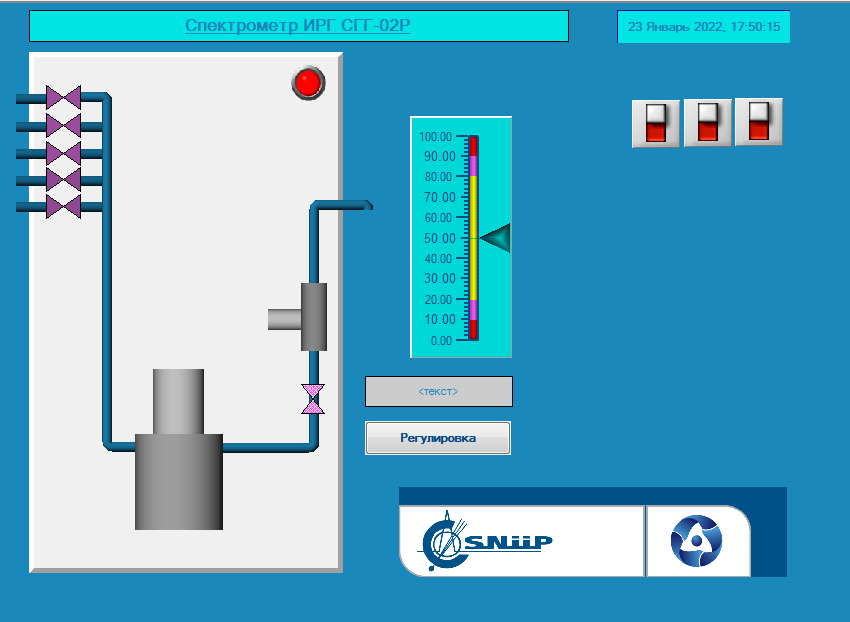 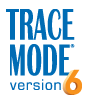 1. Использование «интеллектуальных» БД в составе разрабатываемых технологических спектрометров СЕГ-01Р и СГГ-02
Технологические спектрометрыСЕГ-01Р и СГГ-02Р
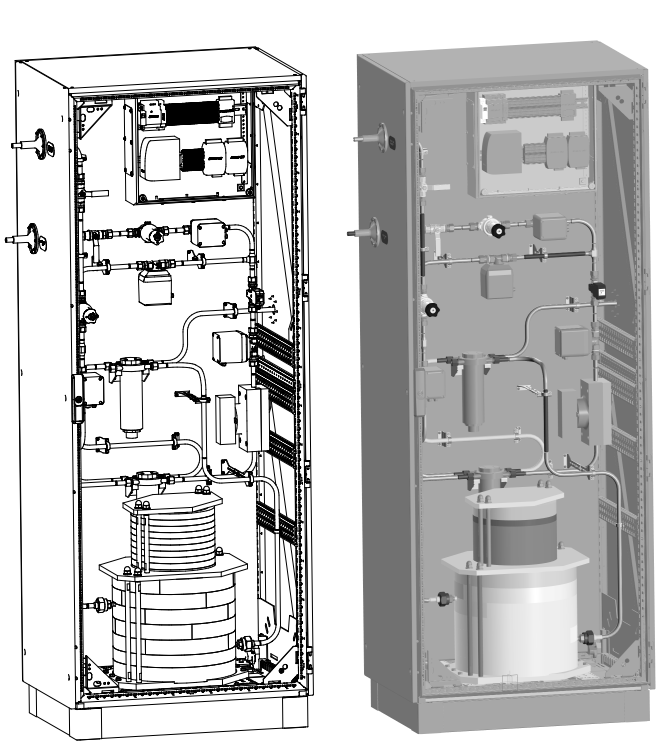 СЕГ-01Р предназначен для непрерывного автоматизированного измерения объёмной активности реперных радионуклидов 131I-135I, 24Na, 42К и др. в теплоносителе первого контура реактора


СГГ-02Р предназначен для непрерывного автоматизированного измерения инертных радиоактивных газов 85Kr, 87Kr, 88Kr, 133Xe и др. в венттрубе АЭС
Инновационные технические решения
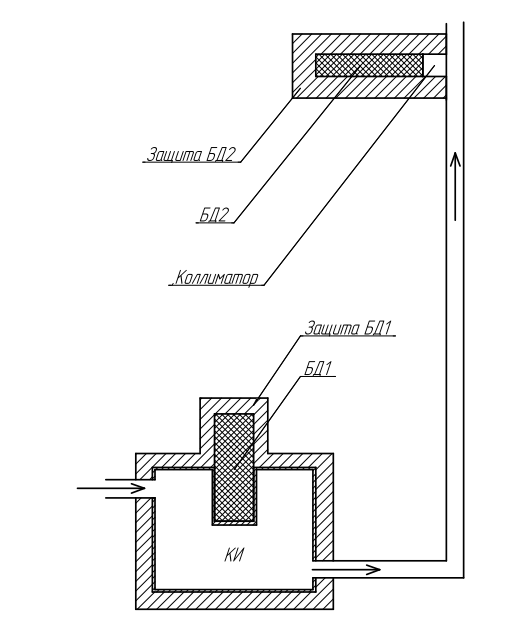 Двухканальный измерительный тракт на основе перспективных неорганических сцинтилляционных кристаллов SrI2(Eu) и LaBr3(Ce);
Применение встроенного мультиканального анализатора;
Применение комбинированного интерфейса PoE (Power over Ethernet)
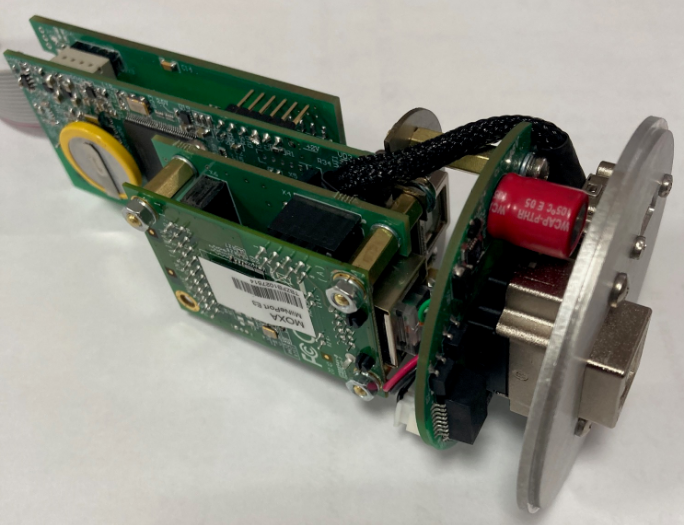 МКА «интеллектуального» БД
Измерительный тракт
2. Использование программного пакета «Компас» (АСКОН) при разработке СЕГ-01 и СГГ-02Р
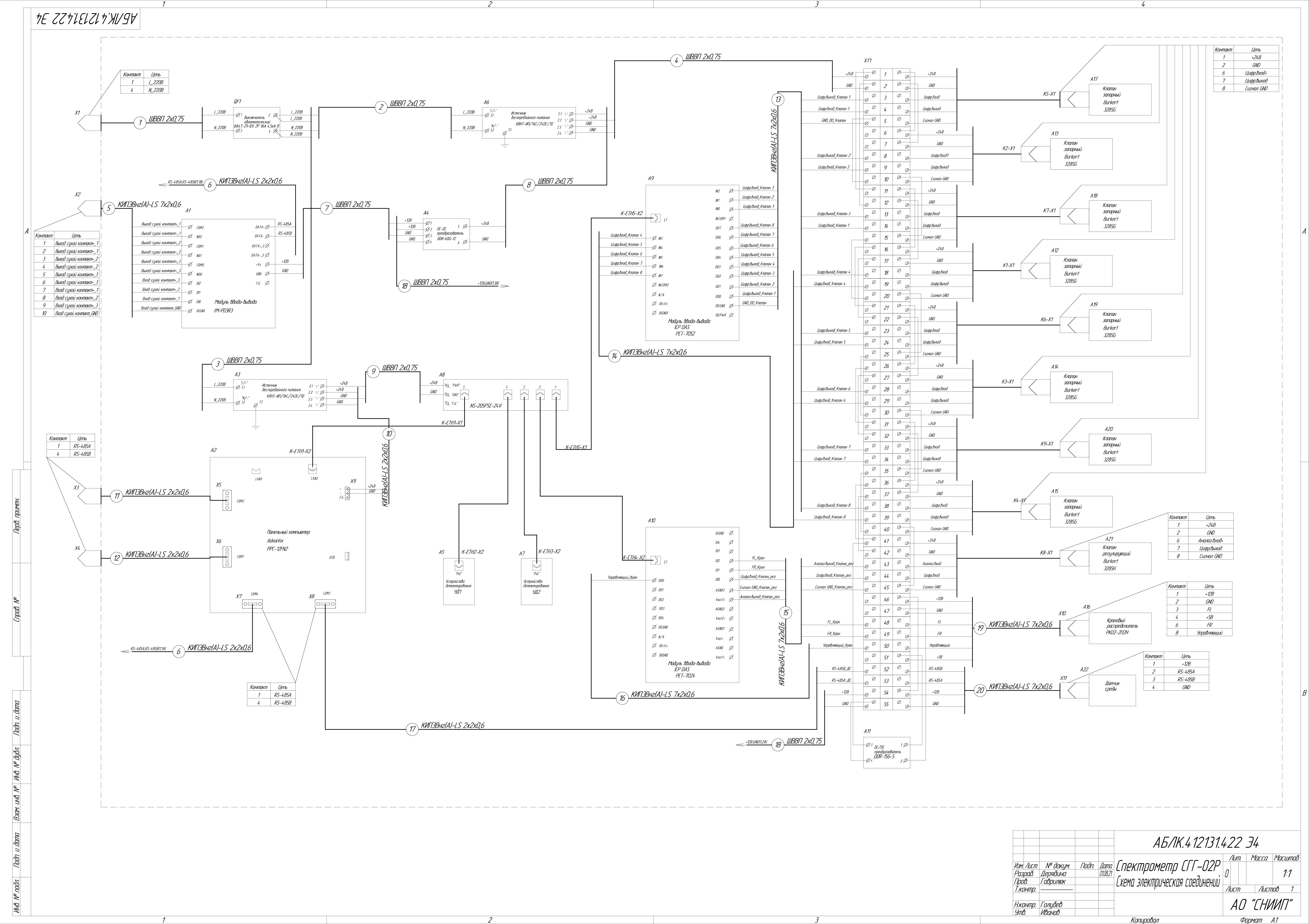 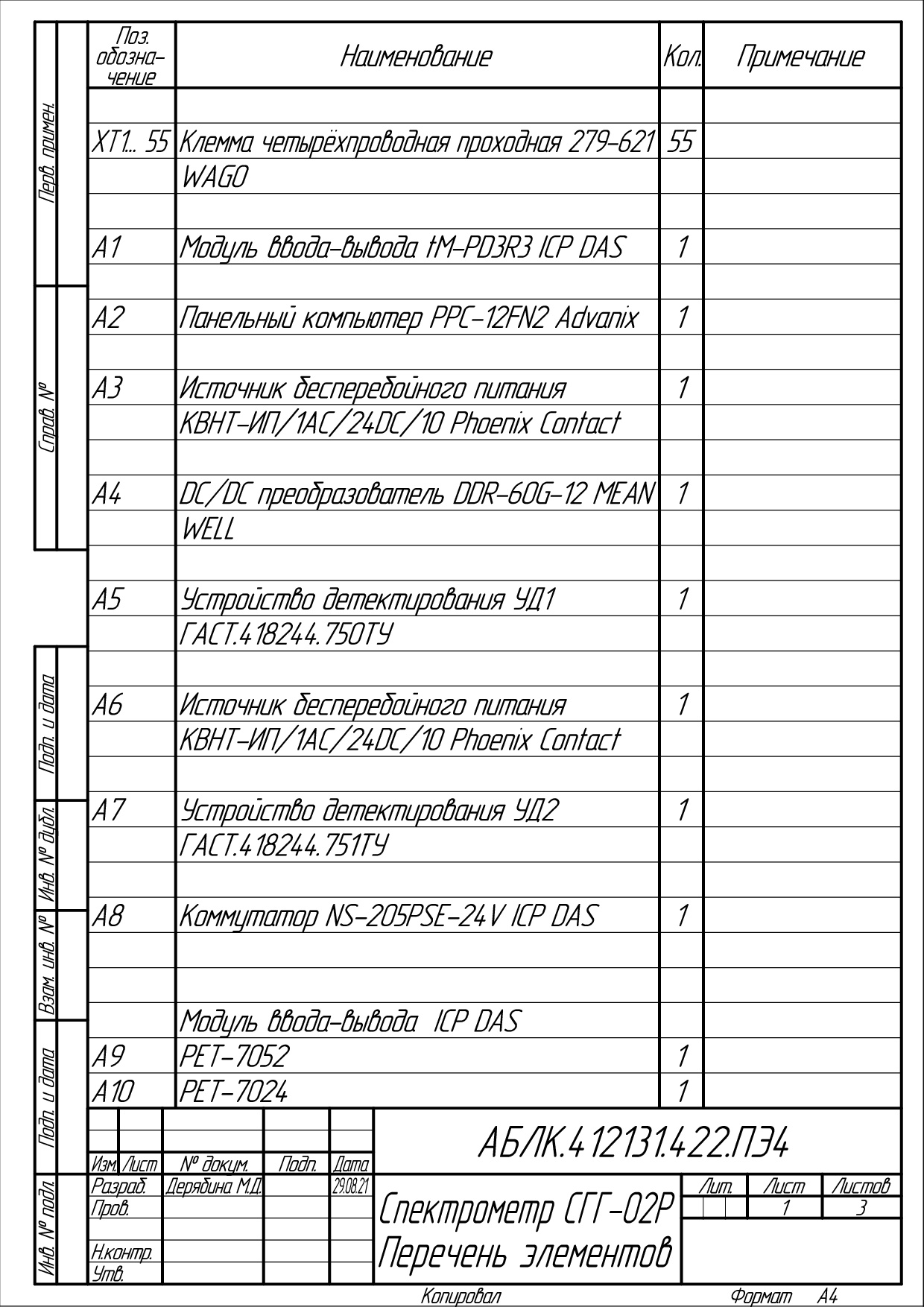 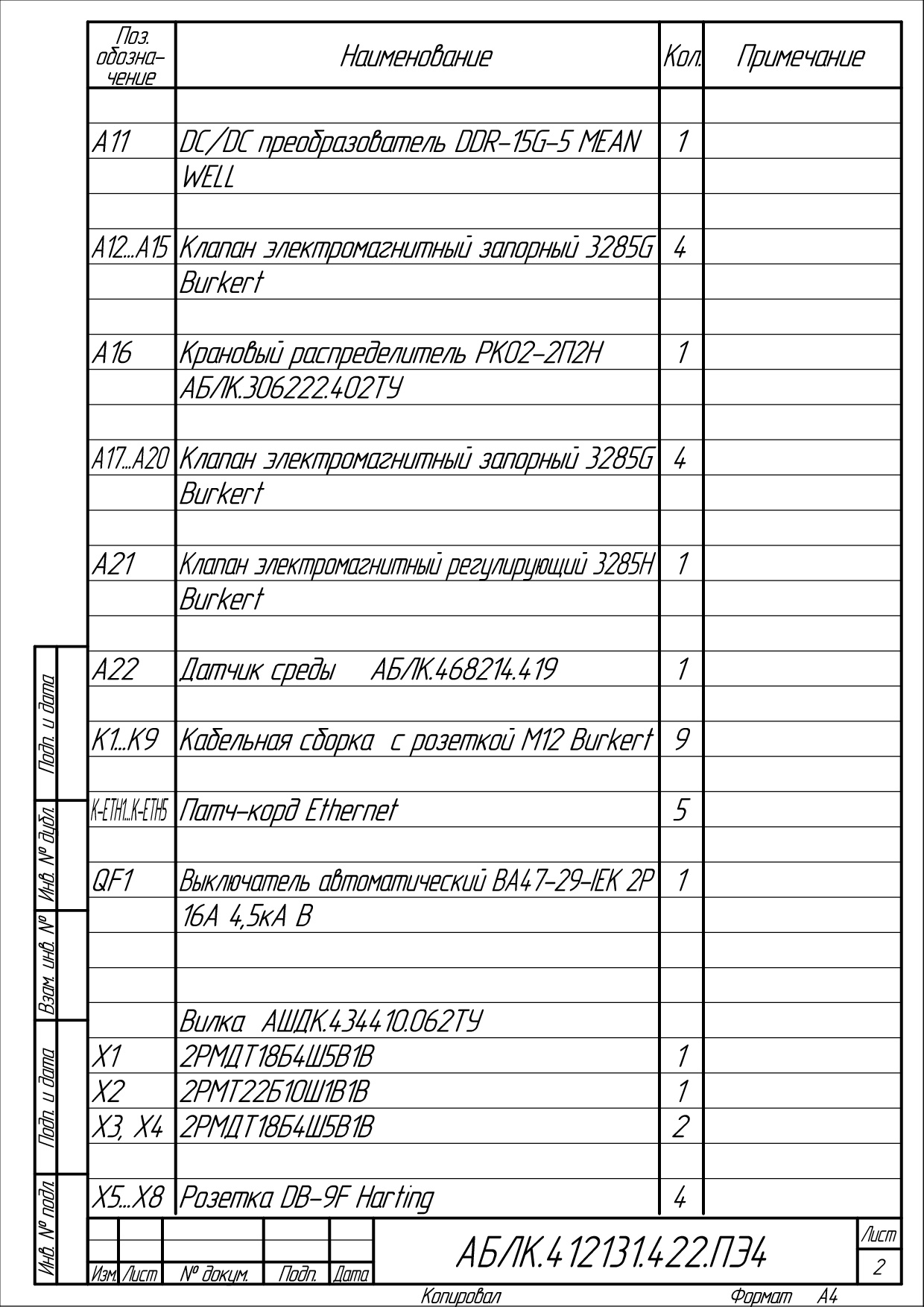 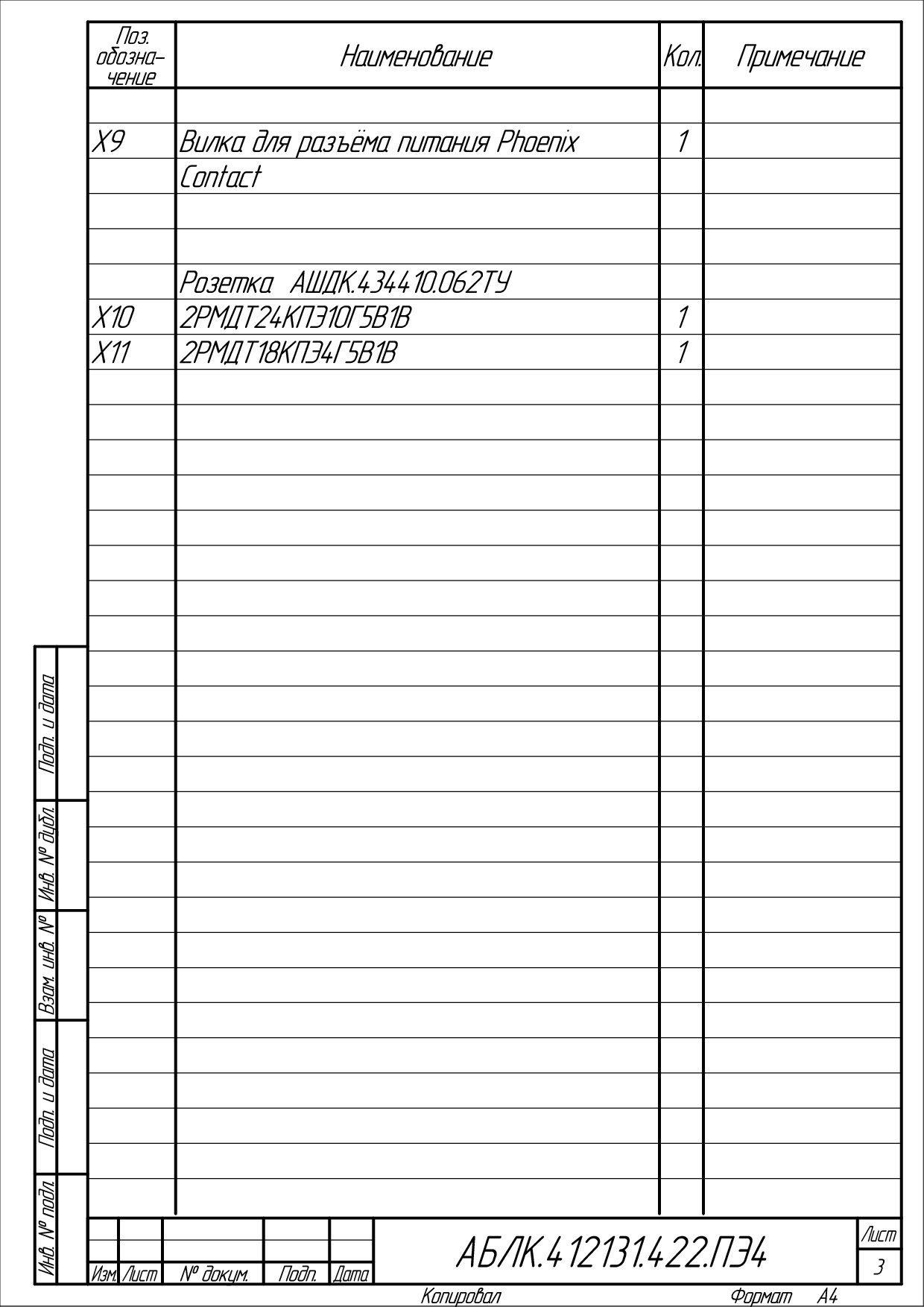 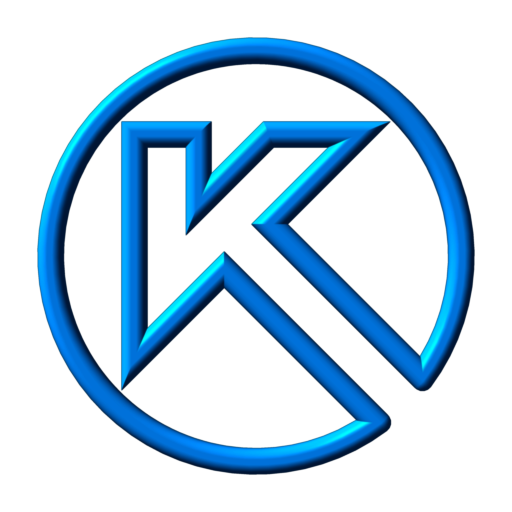 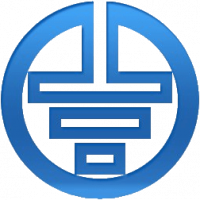 Выводы после реализации пилотного проекта в САПР «Компас – электрик»
Требуется длительная однократная разработка специализированных библиотек
Минимизация ошибок за счёт построения математической модели электрических соединений
Автоматизация выпуска перечней элементов, минимизация ошибок при заказе комплектующих
Специфический интерфейс требует длительного изучения
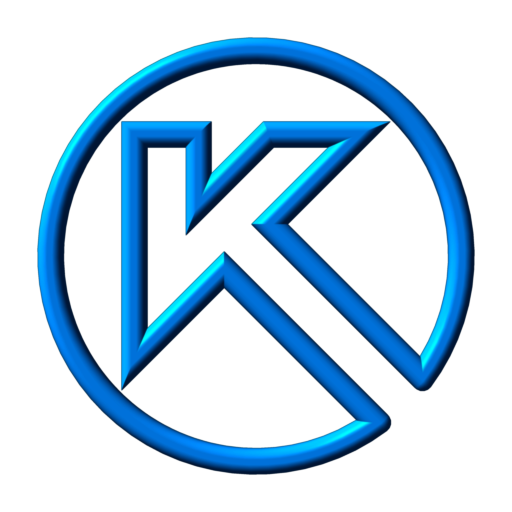 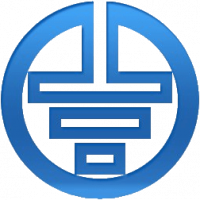 3. Применение SCADA-системы «Trace mode 6» при создании системы управления пробоотбором СЕГ-01Р и СГГ-02Р.
Структурная схема технологических спектрометров
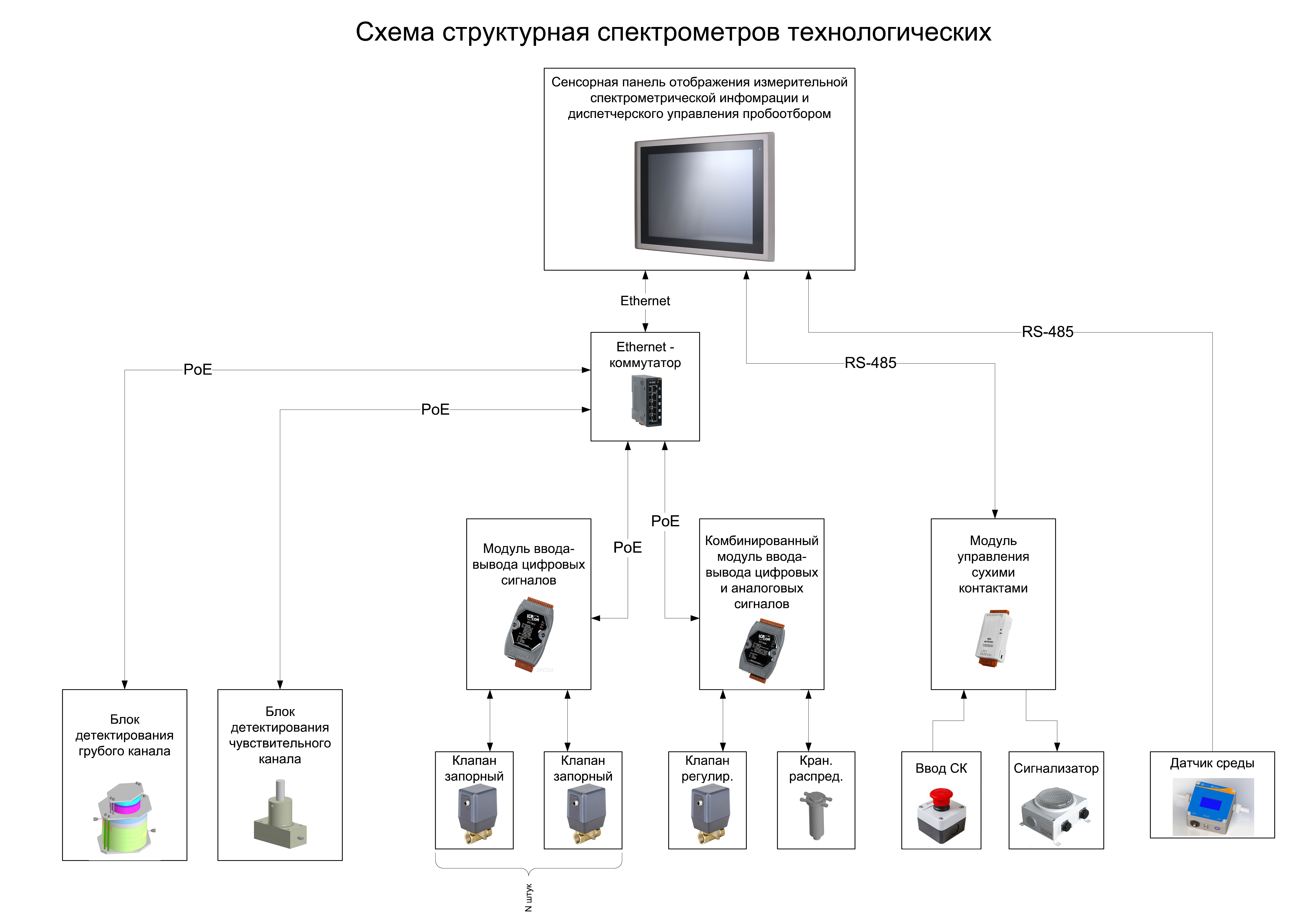 Пример реализации ПО системы управления пробоотбором СГГ-02Р
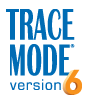 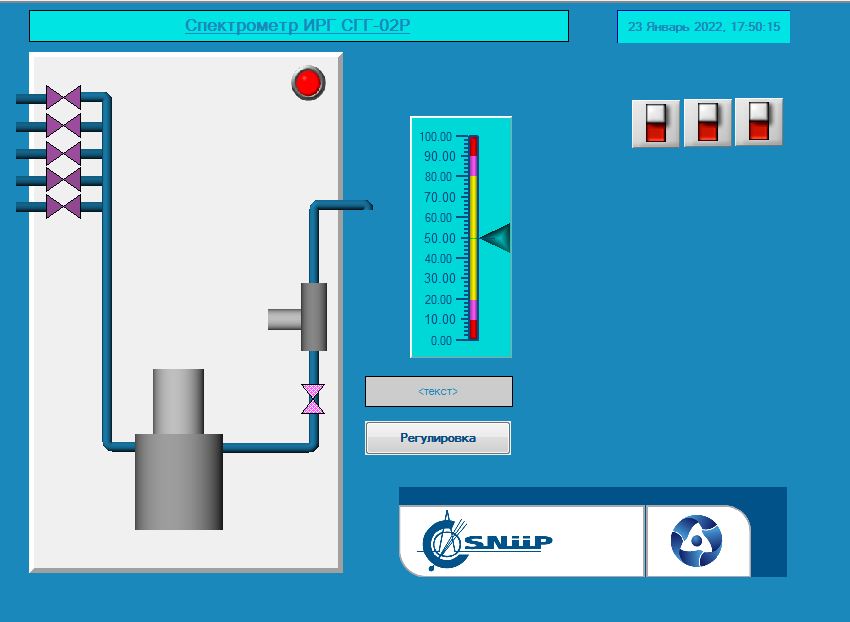 Выводы после реализации системы управления пробоотбором в SCADA-системе «Trace Mode 6»
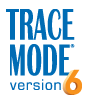 Базовая версия IDE бесплатна, имеет сертификат соответствия требованиям ГОСТ 8.654 «Требования к программному обеспечению средств измерений. Основные положения»;
 Кросплатформенность;
Удобный интерфейс, технология автопостроения каналов;
Бесплатные библиотеки готовых компонентов и алгоритмов управления гидравлическими и пневматическими трактами;
Возможность постепенного наращивания функционала без потери базовой функциональности
Спасибо
за внимание!
Коллектив разработчиков:

Дерябина Мария Дмитриевна
Гаврилюк Максим Львович
Иванов Андрей Андреевич
Петрова Ирина Владимировна
Королёв Алексей Андреевич
Плахин Николай Евгеньевич
Тел.: +7 (499) 968 60 60, доб. 4149
Моб. тел.: +7 (982) 309 80 81
E-mail: MaDDeryabina@sniip.ru
www.sniip.ru
08.10.2022